Monday 8th June Verb Tenses
Verbs are words which express actions. The tense of a verb tells us the time when the action took place, in the past, the present or the future.
https://www.bbc.co.uk/bitesize/topics/zrqqtfr/articles/z3dbg82
There are three main tenses: present, past and future.

For now we are going to focus on present and past tense
Monday 8th June Verb Tenses
Present Tense
Things that are happening now are written in the present
tense. For example:

He flips the coin.
Jayden kicks the ball.

The word flips and kicks are verbs and are telling us the time when the action is taking place i.e now.

Write some sentences in present tense
Monday 8th June Verb Tenses
Past Tense
Things that have already happened are written in the past tense. The clues for most of the verbs written in the past tense are –ed endings.:

He flipped the coin.
Jayden kicked the ball.

The word flipped and kicked are verbs and are telling us that the action has already happened.

Write some sentences in past tense.
Monday 8th June Verb Tenses
Regular verbs (add –ed in past tense)

play
						
laugh	
					
need
					
look
						
ask						

call
played

laughed

needed

looked

asked

called
Monday 8th June Verb Tenses
Irregular verbs (they break the rules! You just have to learn them)

go
						
say	
					
make
					
take
						
think						

is
went

said

made

took

thought

was
Monday 8th June Verb Tenses
Now try these:

It is sunny

We have Assembly today

We go swimming

I think P.E. is fun

My dad helps me with my homework

We need to tidy up the cloakroom
It was sunny


We had Assembly today

We went swimming

I thought P.E. was fun

My dad helped me with my homework

We needed to tidy up the cloakroom
Monday 8th June Verb Tenses
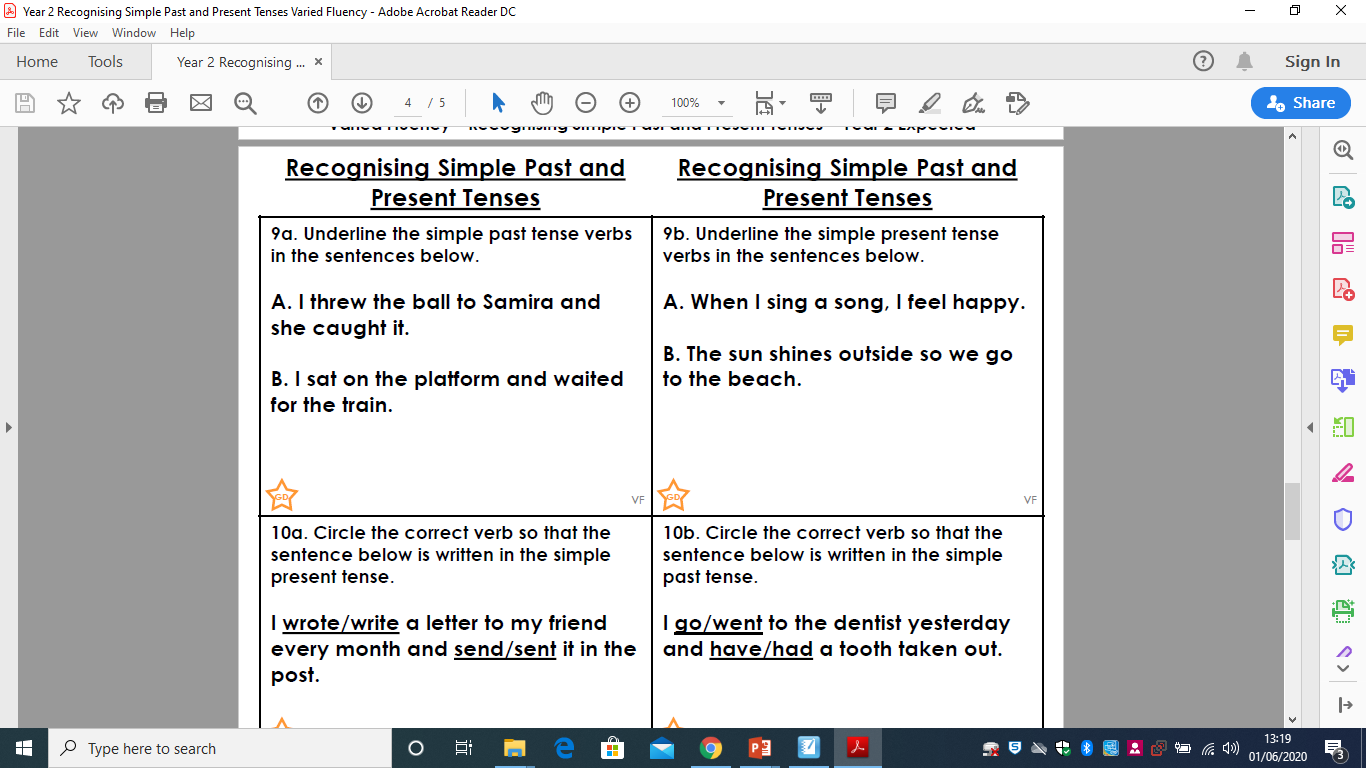 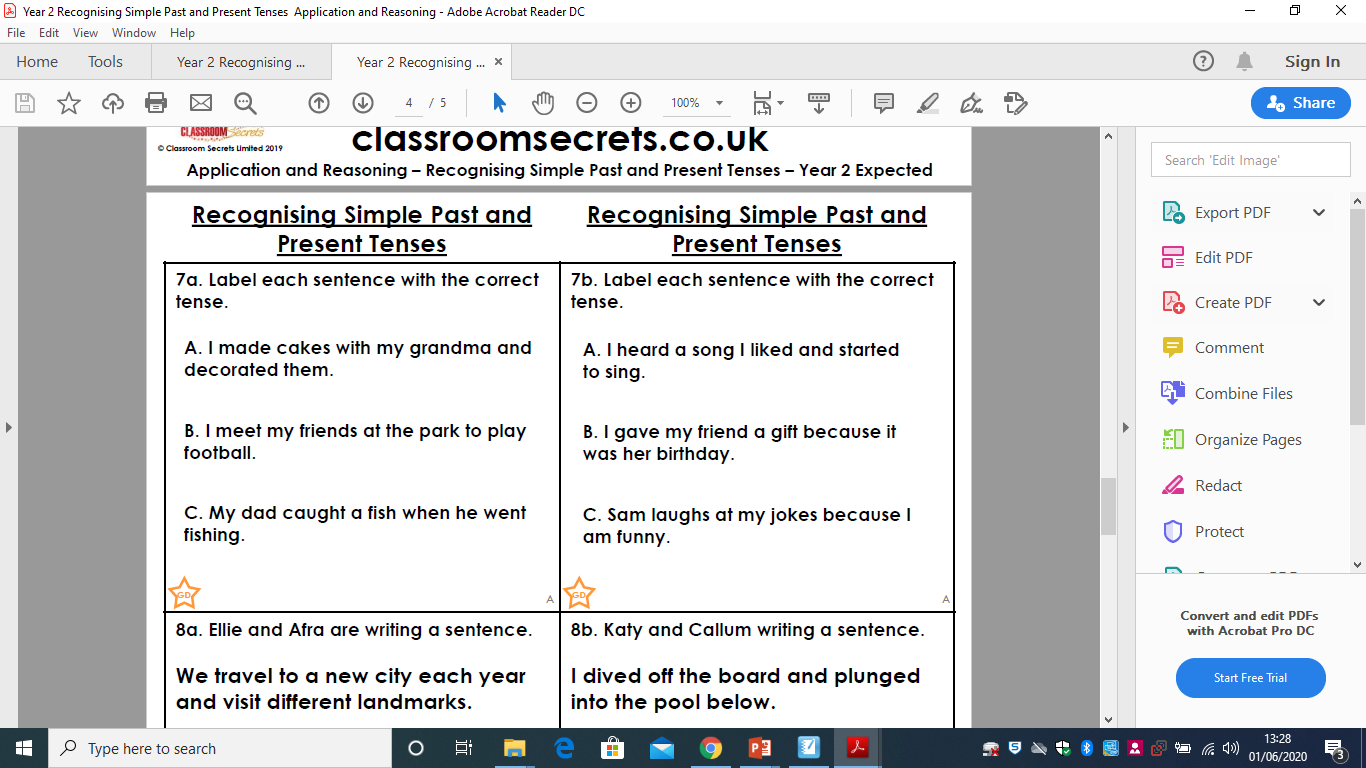 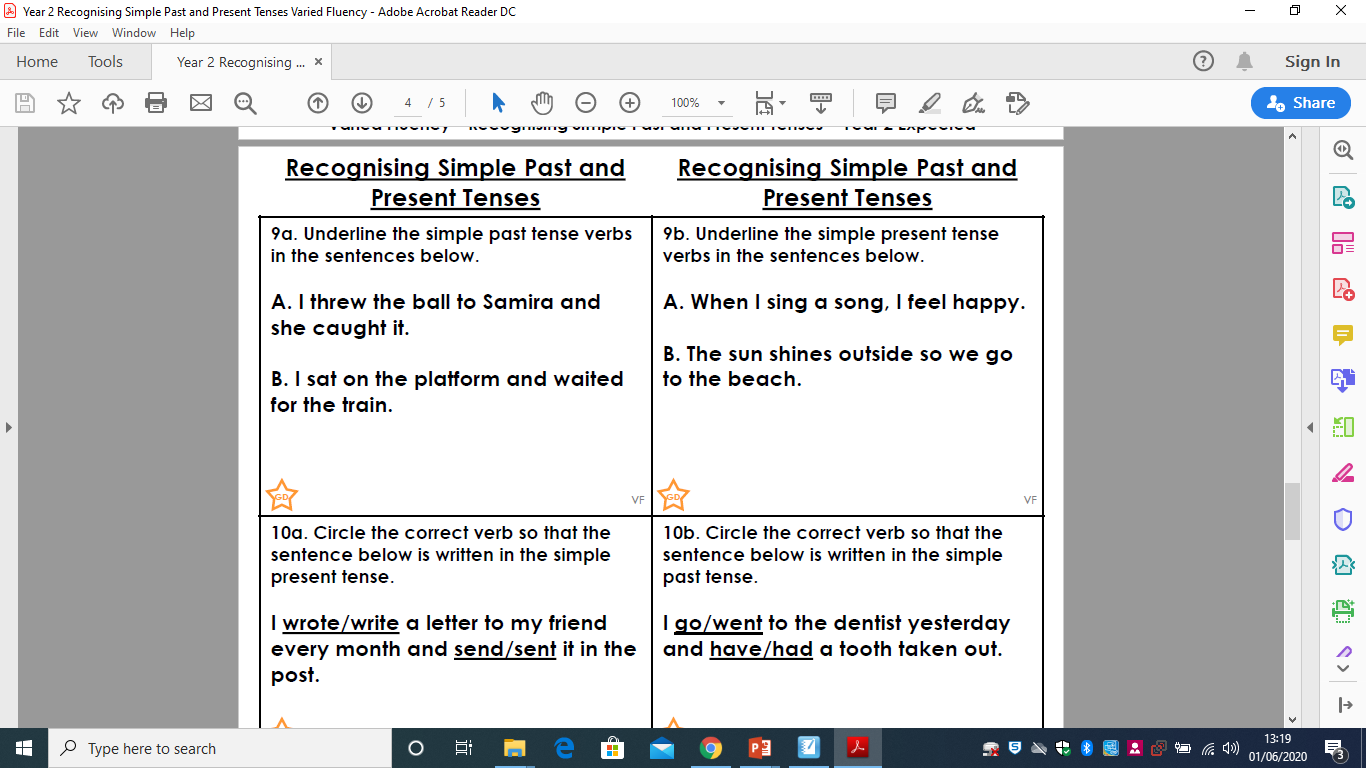 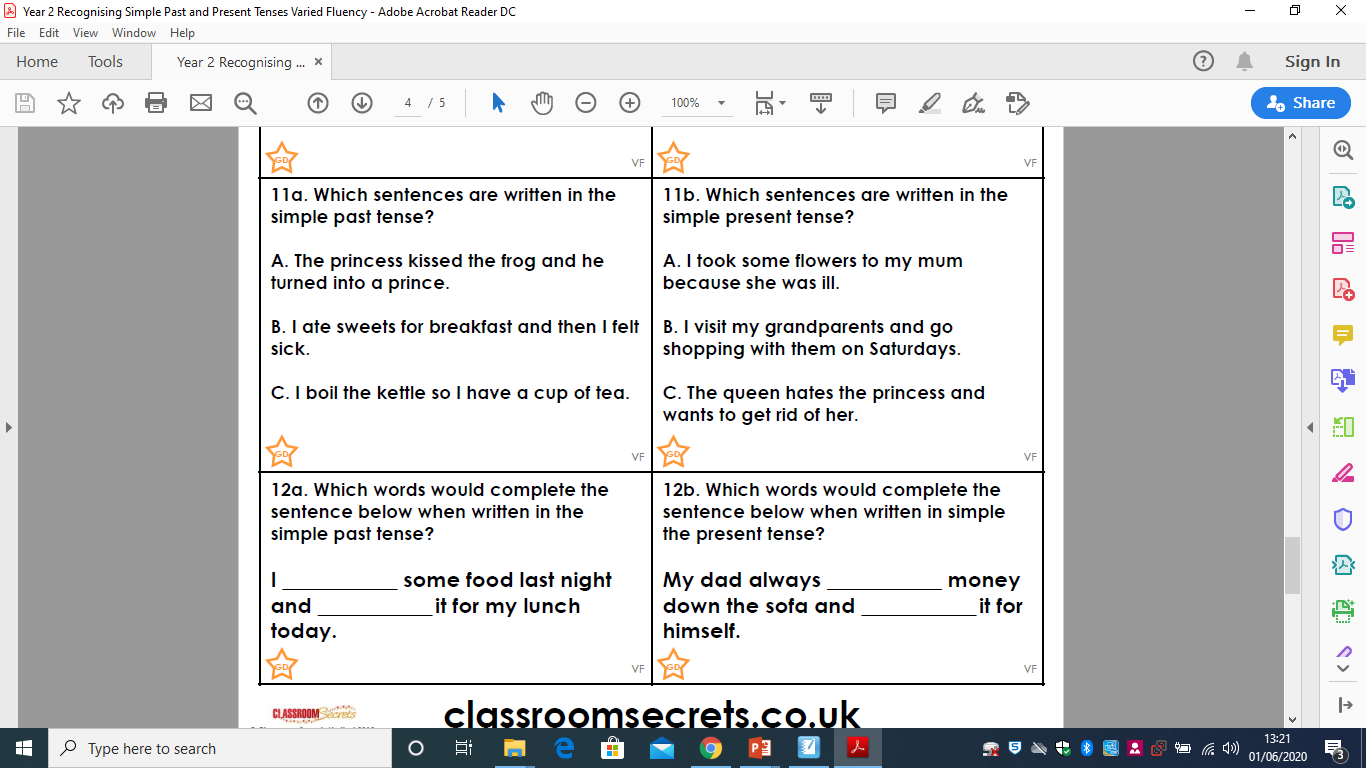 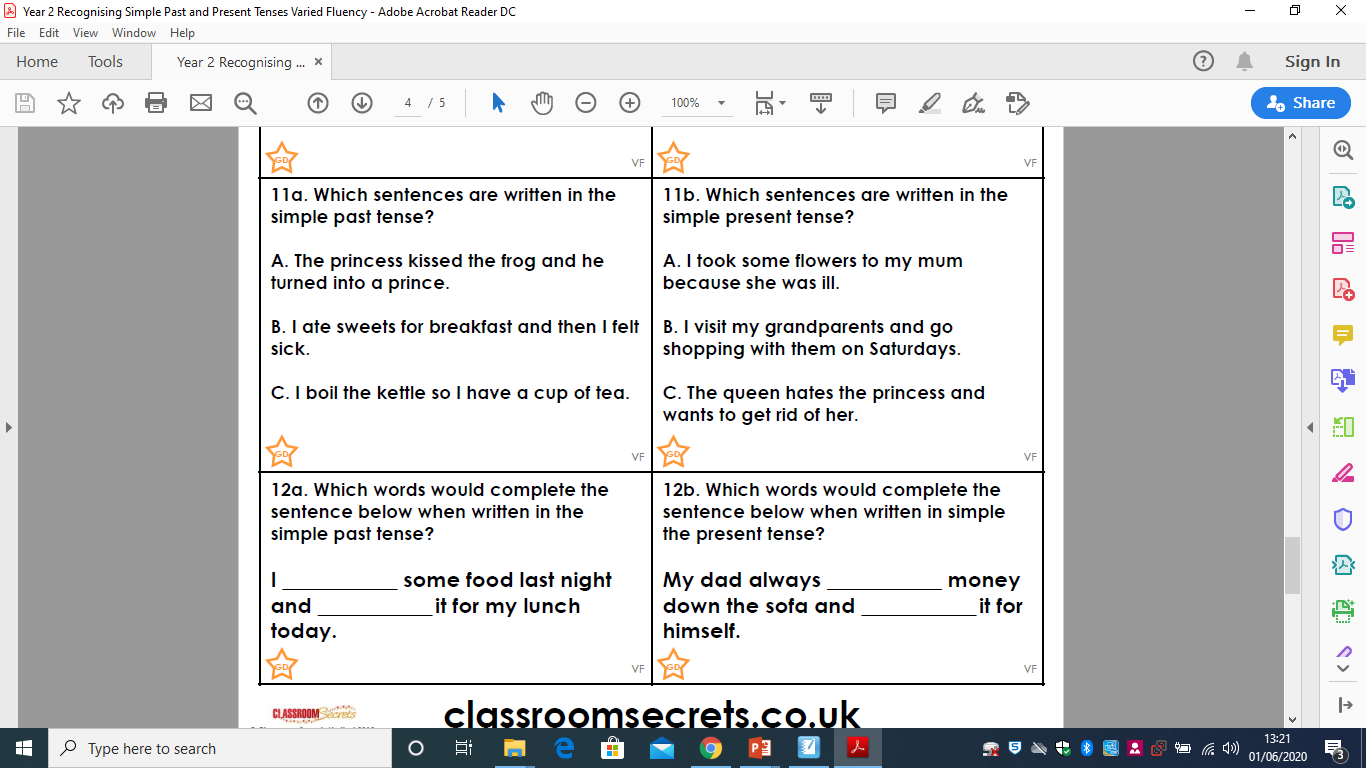 Monday 8th June Verb Tenses (Answers)
7b. simple present: C; simple past: A and B
9a. A. I threw the ball to Samira and she
caught it.
B. I sat on the platform and waited for the
train.

10a. I write a letter to my friend every
month and send it in the post.

11a.A and B

12a.Various answers, for example: I
cooked some food last night and ate it for
my lunch today.
9b. A. When I sing a song, I feel happy.
B. The sunshines outside so we go to the
beach.

10b. I went to the dentist yesterday and
had a tooth taken out.

11b. B and C

12b. Various answers, for example: My
dad always finds money down the sofa
and keeps it for himself.